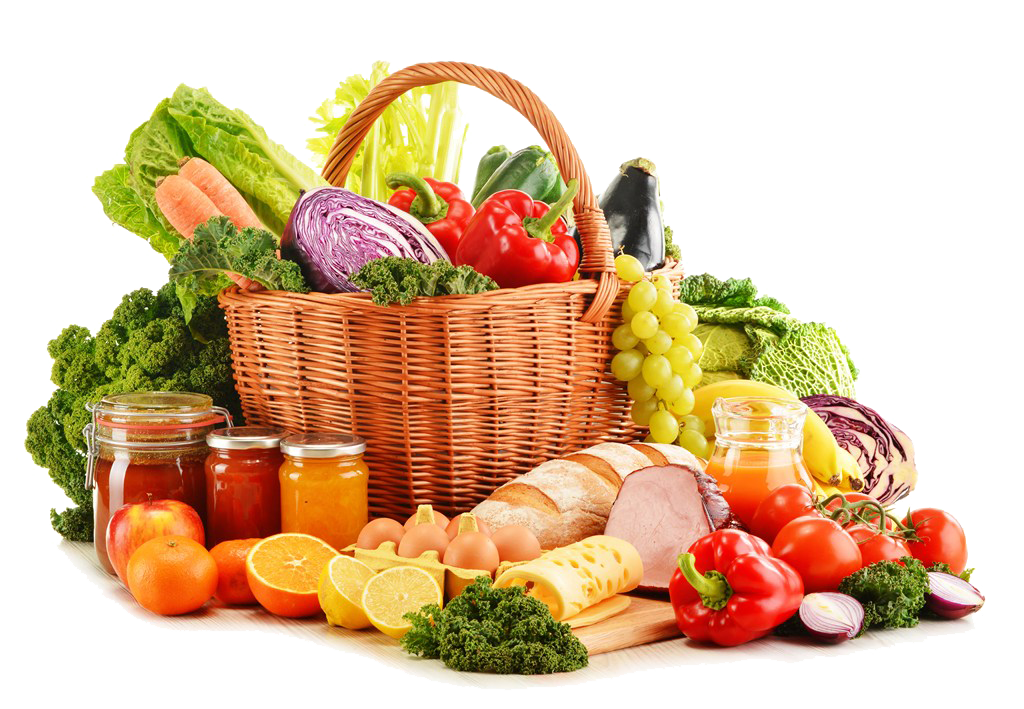 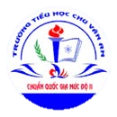 TRƯỜNG TIỂU HỌC CHU VĂN AN
THỰC ĐƠN BÁN TRÚ
Tuần 17 (6/01/2025 đến 10/01/2025)
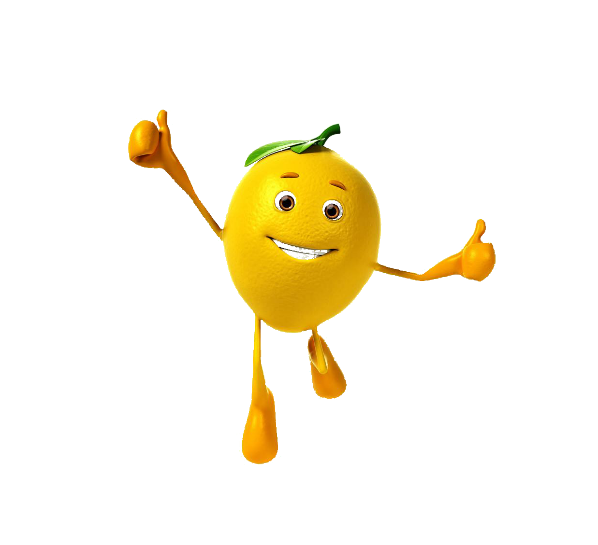 MÓN 

XÀO
TRÁNG 

MIỆNG
ĂN XẾ CHIỀU
MÓN CƠM
MÓN MẶN
MÓN CANH
Tôm bóc rim thịt
Canh tôm nấu rau bí xanh
Thịt kho tàu
Su su + cà rốt luộc
Cơm trắng
Sữa Vinamilk ADM IQ
Dưa hấu
THỨ 2
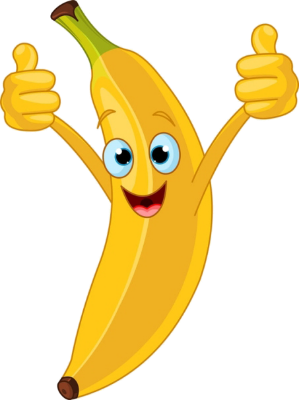 Canh thịt nấu đậu cà chua trứng
Su su xào
Thịt luộc chấm magi
Bánh Hữu Nghị 
Vị nho
Cơm trắng
THỨ 3
Củ đậu
Canh cá nấu rau cải
THỨ 4
Su hào + cà rốt xào
Cá tẩm bột                                    rán+ Giò nạc
Cơm trắng
Bánh Hăm bơ gơ
Chuối
Canh thịt nấu chua giá đỗ, dứa
Bắp cải xào
THỨ 5
Cơm trắng
Ổi
Sữa Vinamilk trắng
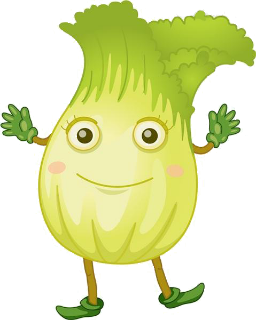 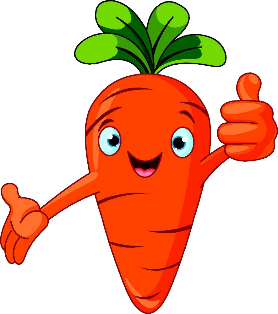 THỨ 6
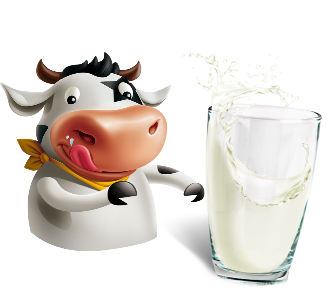 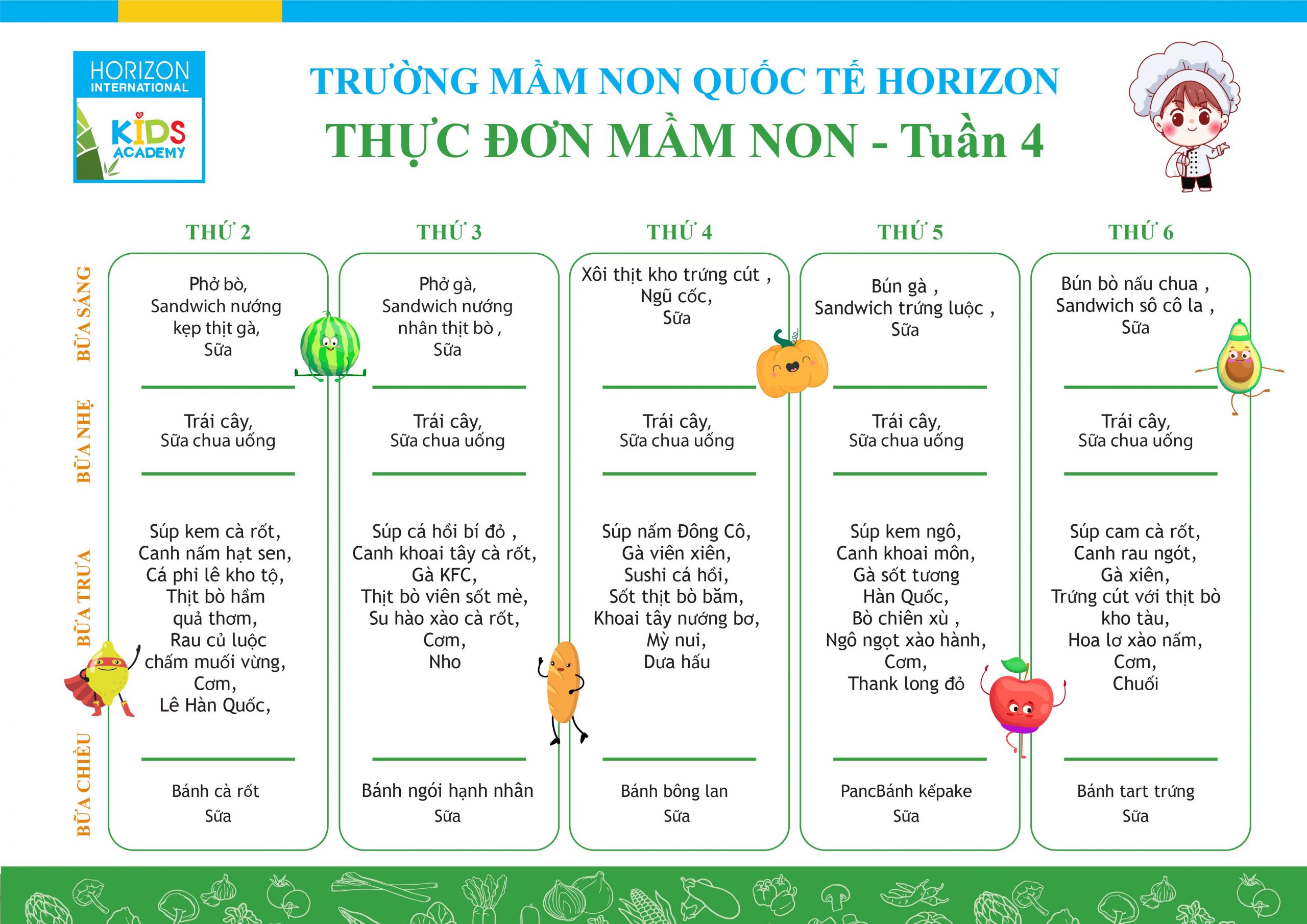